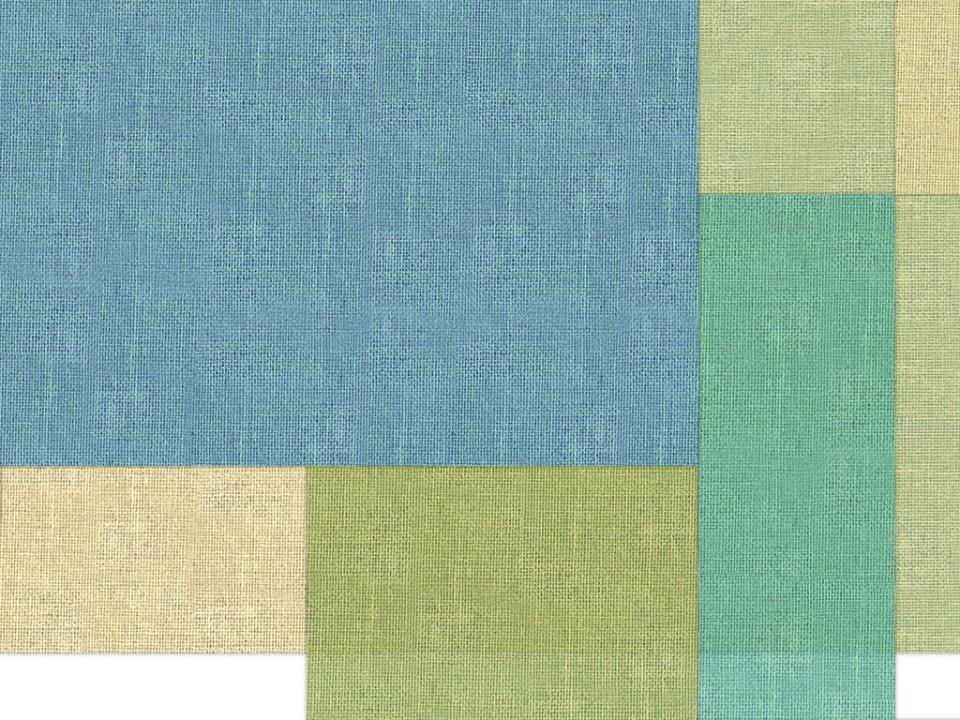 왕권과 신권의 관계를 통해 본조선 초 통치 체제의 변화
2015년도 2학기 교육공학 
교육용 파워포인트 자료 개발

이원우 2014-12146
사범대학 교육학과
1
Socrative교실 코드 : oooooooo
2
[Speaker Notes: 스마트폰을 꺼내고 소크라티브에 접속해 전시 학습에 대한 문제를 풀어볼 수 있도록 지도한다.]
Q.
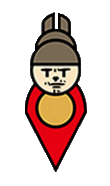 만약 내가왕이 된다면?
3
[Speaker Notes: 자신이 왕이 된다면 무엇을 하고 싶은지 학생들에게 질문하고 자유롭게 대답할 수 있도록 한다. 이때 왕은 무엇이든지 할 수 있다는 학생들의 misconception이 드러날 수 있다.]
역사채널e - The history channel e  조선 왕권의 실체 2부
https://www.youtube.com/watch?v=WAXvIKiq3TY
4
[Speaker Notes: 0:00-2:20, 3:40-5:10 부분을 시청한다. 시청 후 어떤 생각이 들었는지 학생들에게 물어본다.]
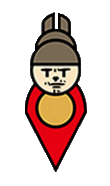 왕 무소불위 권력 X
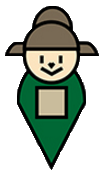 왕권 vs 신권
5
[Speaker Notes: 왕은 무소불위의 권력을 가졌다는 학생들의 사전지식이 오해임을 알 수 있도록 한다. 왕의 밑에 있던 신하들이 왕을 강하게 견제하는 역할을 했음을 알게 하고, 왕권과 신권의 상호견제 및 균형이 조선 초기 통치 체제 정비의 중요한 이슈이자 조선 정치의 고유한 특징임을 설명한다.]
오늘의 학습 목표
6
[Speaker Notes: 학습 목표를 칠판의 잘 보이는 곳, 그리고 지우지 않아도 되는 곳에 적는다.
PPT 대신 판서로 보여주는 것은, 학습 목표는 수업시간 내내 주지하고 있는 것이 좋을 것이라는 판단 때문이다.]
Q.
조선 초엔 어떤왕들이 있었나?
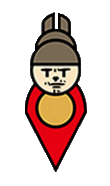 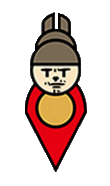 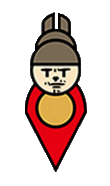 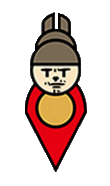 7
[Speaker Notes: 조선 초에 어떤 왕들이 있었는지 학생들에게 묻고, 칠판에 태조, 태종, 세종, 단종, 세조, 성종 여섯 왕을 가로로 길게 적는다. 여섯 왕에 대해 떠오르는 것을 아무거나 얘기해보게 하고, 학생들이 대답하는 것을 각 왕 이름 아래 적는다. 왕에 대해 학생이 떠올린 특징이 왕권과 신권 중 무엇과 관련된 것인지 묻는다. 이를 통해 학생들이 이미 알고 있는 사전 지식이 본 수업의 본격적인 내용과 어떻게 연결되는지를 보여준다.]
각 왕대 통치 체제 – 태조와 태종
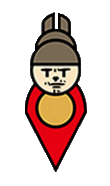 정도전 등 재상 중심 정치
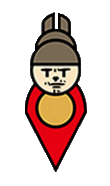 사병 철폐
태조
6조 직계제
태종
8
[Speaker Notes: 태조와 태종 대의 통치 체제를 설명한다. 6조 직계제는 설명을 보류한다. 뒤에 설명이 나올 것이다.]
각 왕대 통치 체제 – 세종과 단종
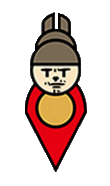 집현전
경연 제도
의정부 서사제
세종
9
[Speaker Notes: 세종 대의 통치 체제를 설명한다. 의정부 서사제는 6조 직계제와 함께 바로 이어지는 슬라이드들을 통해 설명한다.]
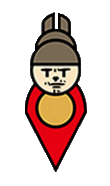 6조
10
[Speaker Notes: 구조도를 보여주고, 의정부가 정책을 심의 결정하는 기관, 6조가 정책을 집행하는 기관임을 학생들이 추론하도록 한다.]
의정부 서사제
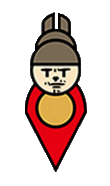 6조
11
[Speaker Notes: 의정부 서사제는 6조에서 정책이 올라오면 의정부에서 그것을 심의하고, 심의된 안건만 왕에게 보고하는 체제임을 설명한다.]
6조 직계제
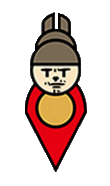 6조
12
[Speaker Notes: 6조 직계제는 6조에서 왕에게 정책 심의가 올라오고, 왕이 6조에 바로 정책 집행을 명하는 체제임을 설명한다.]
각 왕대 통치 체제 – 세종과 단종
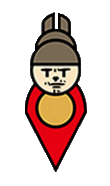 집현전
경연 제도
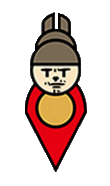 의정부 서사제
세종
인사와 군사 직접 처리
김종서 정치 실권 장악
단종
13
[Speaker Notes: 세종 대의 통치체제를 마저 설명한다.]
각 왕대 통치 체제 – 세조와 성종
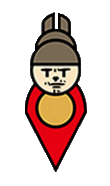 6조 직계제
집현전 철폐
경연 철폐
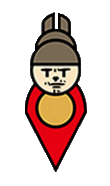 종친 등용
세조
지방 선비 기용
홍문관
성종
경연 재개
14
[Speaker Notes: 세종 대의 통치체제를 마저 설명한다.]
왕권  vs  신권
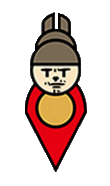 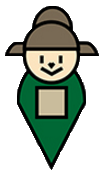 15
[Speaker Notes: 위에서 배운 내용을 바탕으로 각 왕대의 왕권과 신권의 관계가 어땠을지 추론해본다. 태조, 태종, 세종은 교사와 학생이 함께 하고, 단종, 세조, 성종은 조별활동을 통해 할 것을 알린다.]
태조
재상 중심 정치
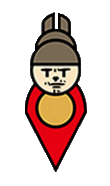 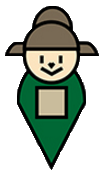 16
[Speaker Notes: 태조 때 왕권과 신권 중 무엇이 강했을지 학생들에게 물어보고, 교사는 적절한 반응을 한다.]
태종
6조 직계제
사병 철폐
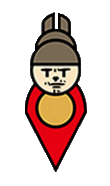 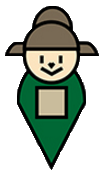 17
[Speaker Notes: 태종 때 왕권과 신권 중 무엇이 강했을지 학생들에게 물어보고, 교사는 적절한 반응을 한다.]
세종
경연
군사권
집현전
인사권
의정부 서사제
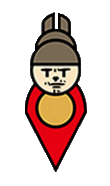 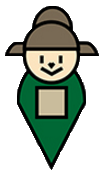 18
[Speaker Notes: 세종 때 왕권과 신권 중 무엇이 강했을지 학생들에게 물어보고, 교사는 적절한 반응을 한다.]
단종     세조     성종
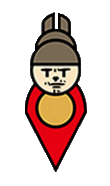 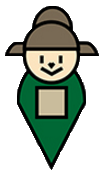 ?
19
[Speaker Notes: 단종, 세조, 성종 대의 왕권과 신권의 관계가 어떠했을지 조별로 토의하도록 한다. 교사는 그 동안 교실을 돌아다니며 학생들의 질문을 받거나 모든 학생이 활발히 참여할 수 있도록 독려한다.
3분 정도의 시간이 지나면 조별로 한 명 씩 대표로 일어나 논의가 어떻게 진행되었는지 발표하도록 한다. 발표 지원자가 없을 경우에는 조별 활동 때 비교적 소극적으로 참여했던 학생들을 지목해 발표하도록 한다.]
단종
재상 중심 정치
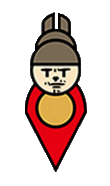 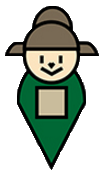 20
[Speaker Notes: 학생의 대답을 바탕으로, 단종 때 신권이 강했다는 것과 그 이유를 설명한다.]
세조
종친 등용
경연 철폐
집현전 철폐
6조 직계제
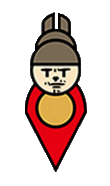 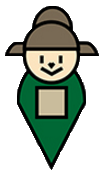 21
[Speaker Notes: 학생의 대답을 바탕으로, 태종 때 왕권이 강했다는 것과 그 이유를 설명한다.]
성종
경연 재개
지방 선비 기용
홍문관
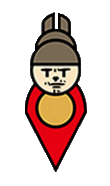 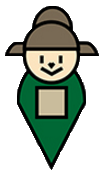 22
[Speaker Notes: 학생의 대답을 바탕으로, 성종 때 왕권과 신권이 균형을 이뤈다는 것과 그 이유를 설명한다.]
왕권과 신권의 관계 변화 배경
태조
태종
세종
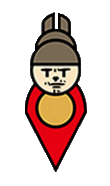 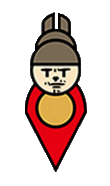 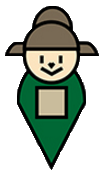 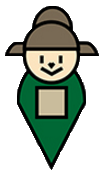 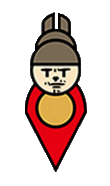 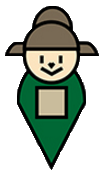 “사실 조선은 우리가 세웠지”
“저건 아니야.흔들리면 안돼”
“아버지 덕분에”
23
[Speaker Notes: 조선 초 왕권과 신권 사이에 위와 같은 변화가 있었던 배경을 설명해 학생들이 쉽게 기억할 수 있도록 한다.
태조 – 조선 건국은 사실상 정도전과 같은 사대부들이 주도
태종 – 왕권 약화에 반감. 정변 후 흔들리는 정당성 우려
세종 – 태종이 만들어놓은 안정된 왕권을 바탕으로 조화 추구]
왕권과 신권의 관계 변화 배경
단종
세조
성종
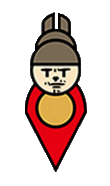 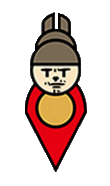 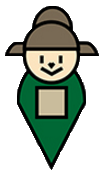 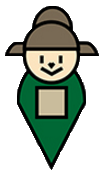 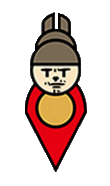 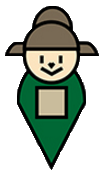 “왕은
  너무 어려”
“내가 왕이야”
“아버지 덕분에”
24
[Speaker Notes: 단종 – 세종 뒤를 이은 문종이 일찍 죽어 너무 어린 나이에 즉위
세조 – 권력욕을 갖고 정변 일으킴. 정변 후 흔들리는 정당성 우려
성종 – 세조가 만들어놓은 안정된 왕권을 바탕으로 조화 추구
이런 흐름을 이해하면 어떤 왕 때 어떤 제도가 시행됐는지 기억하기 쉬울 것임을 학생들에게 말해줌.]
학습 목표 1
태조
단종
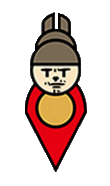 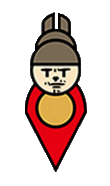 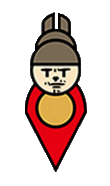 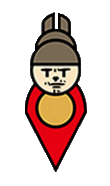 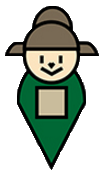 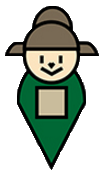 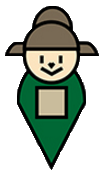 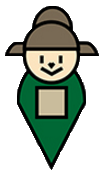 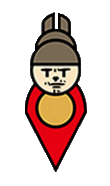 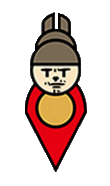 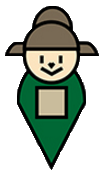 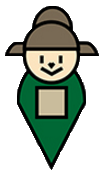 태종
세조
세종
성종
25
[Speaker Notes: 칠판에 적힌 첫 번째 학습 목표를 다시 읽어준다. 태조 때부터 성종 때까지 왕권과 신권의 관계를 말해보게 하고, 첫 번째 학습 목표가 충족되었음을 보여준다.]
학습 목표 2
6조 직계제 ?
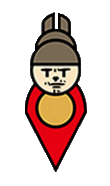 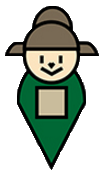 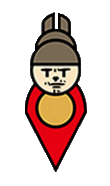 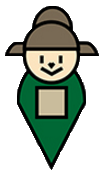 경연 ?
26
[Speaker Notes: 칠판에 적힌 두 번째 학습 목표를 다시 읽어준다. 6조 직계제와 경연이 왕권 강화를 위한 제도인지 왕권 견제를 위한 제도인지 말해보게 하고, 두 번째 학습 목표가 충족되었음을 보여준다.]
학습 목표 3
집현전을 철폐한 왕은 누구 ?
근거는?
27
[Speaker Notes: 칠판에 적힌 세 번째 학습 목표를 다시 읽어준다. 집현전 철폐가 언제 이루어졌는지, 그리고 왕권과 신권 변화를 근거로 어떻게 설명할 수 있는지 말해보게 하고, 세 번째 학습 목표가 충족되었음을 보여준다.]
글쓰기 과제“내가 조선 초 왕이 된다면?”        온라인으로 제출
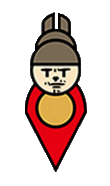 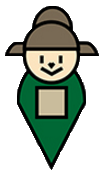 28
[Speaker Notes: 학생들이 자신이 조선 초기의 왕이 된다면 왕권과 신권의 관계를 어떻게 정립하였을 것이고 이와 관련해서 어떤 제도를 시행할 것 같은지 써보는 과제를 주고, 다음 차시 수업 전에 학교 홈페이지 자료실이나 교사 홈페이지 등 온라인에 게시하도록 지시한다. 다음 차시 수업의 ‘전시 학습 확인’ 단계에 수행 평가가 끝난 후 학생 중 한 두 명이 자신이 쓴 내용을 발표할 수 있는 기회를 준다.]
읽기 과제조선의 통치 체제, 신분제        pp. 68-71
29
[Speaker Notes: 다음 차시에는 조선의 통치 체제를 더 자세히 다루고, 조선시대 신분제에 대해서도 배울 것임을 예고한다. 교과서에서 해당 분량을 미리 읽어오도록 지도하며 수업을 마친다.]